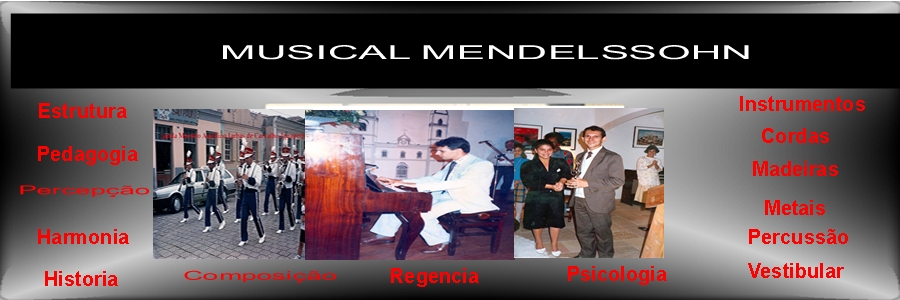 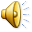 AULA 4
HISTORIA DA MÚSICA
Antiguidade - Grécia
[Speaker Notes: (c.4.000 a.C.) até o final do Império Romano do Ocidente em 476 d.C]
Curiosidades
Foram os gregos que explicaram pela primeira vez de maneira racional a realidade do mundo, diferente das lendas e crenças de outros povos. Assim nasceu a Filosofia onde encontramos figuras como Sócrates, Platão e Aristóteles. 

Apesar de o alfabeto ser de origem fenícia, foi através do aperfeiçoamento dos gregos que chegou ao Ocidente e é por isso que em diversas línguas do mundo têm em seu vocabulário palavras gregas.

A arquitetura e a escultura gregas também se sobressaem. As colunas jônicas, dóricas e coríntias exerceram grande influência nas construções ocidentais. Na escultura, destacam-se as estátuas humanas com exaltação do corpo humano em sua plenitude física.

Várias histórias sobre a origem de muitos instrumentos musicais gregos são conhecidas através da mitologia. A própria palavra música vem do grego e significa arte das musas. 

Na Grécia Antiga estava presente nos jogos Olímpicos, onde não aconteciam somente competições esportivas, mas também competições de poesia e música.Nos jogos Píticos uma música descritiva evocava as imagens da luta entre Apolo com o monstro Píton. 

Nos banquetes, a dança e o canto eram acompanhados por liras e flautas e consistiam no principal divertimento da época. 

Na educação a música era imprescindível, tinha o objetivo de equilibrar e civilizar o indivíduo. 

Provavelmente os poemas épicos Ilíada e Odisséia eram cantados por poetas profissionais e acompanhados por cítaras.
Teatro grego
Era realizado ao ar livre, onde as arquibancadas eram construídas aos pés de colinas para se obter melhor acústica.  As tragédias e comédias gregas eram acompanhadas por música, dança e poesia.
No espaço físico do teatro grego, orkestiké ou orquestra ficava entre o público e o lugar reservado para os atores. Nesse espaço ficam os músicos, o coro fazia suas evoluções e realizavam duas danças.
O coro narrava a história atuando como conselheiro e consciência do personagem, esse coro era sempre cantado, podendo ou não ser acompanhado por lira ou flauta. Mais tarde foi introduzida nos coros das tragédias a voz solista (monodia). O coro das tragédias era composto de cerca de 15 cantores,nos dramas satíricos entre 12 e 14 e nas comédias chegava até 24.
Os artistas encenavam as peças usando máscaras como disfarce de acordo com o estilo de cada peça e essas máscaras também tinham a função de fazer com a voz dos artistas ressoassem mais.
Sistema musical grego
A teoria musical grega era composta por sete tópicos: notas, intervalos, gêneros, sistemas de escalas, tons modulação e composição melódica.
O sistema musical grego era baseado em três tipos de tetracordes: diatônico, cromático e enarmônico, conhecidos também como dórico, frígio e lídio.
Os gregos tinham um complexo sistema de notação musical e com outros povos, utilizavam as letras do alfabeto para a representação das notas musicais.
O ritmo na música grega estava relacionado sempre com a poesia. Como se sabe, o verso (estrofe lírica) compõe-se de metros, divididos em pés. Os principais pés da métrica grega clássica continham duas unidades básicas: longas (--) e breves (U), geralmente longas valiam duas breves, mas nem sempre era uma regra.
Os pés agrupados formavam os versos, que por sua vez formavam as estrofes e que, em conjunto com outras estrofes, formavam uma composição.
Instrumentos musicais
Sopros – Instrumentos relacionados a Dionísio: aúlós, instrumento de palheta dupla com três ou quatro orifícios de procedência frigia; monoáulós: flautas simples e diaúlós: flauta dupla; syrinx ou Flauta de Pã (instrumento pastoril usados pelas pessoas mais rústicas); sálpinx: instrumento equivalente a trombeta de bronze etrusca; kéras: espécie de trompas e cornetas de uso militar. 

Cordas – Instrumentos relacionados a Apolo: lira ou khítaris: instrumento de cordas dos amadores, inicialmente eram de 5 cordas aumentando progressivamente até chegar a 11 cordas, sendo elas feita de linho ou tripa de animais; prhorminx, instrumento de Apolo, dos poemas homéricos; kíthara: variedade de lira ; magadis, barbitone pectis: variedade de liras, harpas e saltérios; salterion: cítara primitiva de tampo liso e cordas dedilhadas; trígono: pequeno salterion de forma triangular. 

Percussão: crótalos, tambores de várias espécies, triângulos, címbalos e pandeiros.
Canto coral gregos
As formas mais importantes de canto coral gregos são: 

· Pean: Canção em honra a Apolo acompanhada de cítara. 
· Ditiramo: canção de culto a Dionísio, com acompanhamentos de aulos ou barbitons. 
· Hino: canção solene dedicada aos deuses com acompanhamento de cítara. 
· Treno: canção de lamento fúnebre, com acompanhamento de aulos. 
· Himeneu: canção da noiva, com acompanhamento de aulos. 
· Escolion: com acompanhamento de aulos e barbitons.
Filosofos gregos
É possível encontrar informações sobre a música grega em vários tratados teóricos e filosóficos escritos por Pitágoras, Ptolomeu e Aristóxeno, em figurações de monumentos, relíquias, pinturas, na Mitologia e em melodias gregas gravadas em mármore. 

Os gregos deixaram informações sobre fatos verdadeiramente concretos em relação à música.

Pitágoras, filósofo e matemático grego foi quem descobriu a relação matemática dos principais intervalos da escala musical: quarta, quinta e oitava.

Platão, por sua vez, em seu livro “República” descreve a importância da música na educação da juventude para a harmonia e beleza espiritual. 

Aristóxeno escreveu importantes tratados de harmonia e ritmo.

 Alypius foi o responsável pelo tratado “Introdução à Música” em que escreveu sobre as escalas e o sistema de transposição grega.
Bibliografia
CAVINI, Maristella Pinheiro, História da Música Ocidental: uma breve trajetória desde a Pré-História até o século XVII, São Carlos, UFSCar: 2011